Indistinguishability Obfuscation from Functional Encryption
Will Hawkins, Sakura Lim 
CS 4501/6501, Spring 2015
A Roadmap
I.) Background, History, and Goals

II.) Context for method of their IO construction & objects (FE scheme (public-key), function-private FE, symmetric private-key encryption, a PPRF) 

III.) Private-Key Function-Private Functional Encryption (Technique borrowed from Brakerski & Segev) 

IV.) Bitanksy & Vaikuntanathan’s Actual Construction 

V.) Proof of Bitansky’s & Vaikuntanathan’s Construction 

VI.) Questions & Conclusion
IO from FE
Indistinguishability Obfuscation from Functional Encryption by Nir Bitansky & Vinod Vaikuntanathan 

Search for scheme for program obfuscation – powerful, theoretical and practical tool 

Can hide details of a program & prevent reverse engineering 

Previous research has shown IO + some other tools  FE 

Now Bitansky & Vaikuntanathan attempt to show FE  IO, therefore establishing FE “” IO (up to some exponential loss)
[Speaker Notes: First bullet – also use tools from Boneh, Sahai, & Waters as well as Brakerski & Segev 

***Foreshadow limitations!!!***
1.) underlying public-key FE must have sub-exponential security with compact cipher-texts 
2.) All current FE constructions rely on IO – so Bitansky & Vaikuntanathan’s construction would create a loop in current assumptions – does not offer TOO MUCH power right now]
Functional Encryption Background
Informal Def: Way to define precise control over how much of the plaintext to reveal from a given cipher-text

[BSW] describes public & private key encryption schemes as allowing a secret key holder to distribute a key that gives all-or-nothing access to a cipher-text’s plaintext
[Speaker Notes: *[BSW] = Boneh, Sahai, Waters]
More on Functional Encryption Background
Decision to reveal ciphertext’s plaintext does not have to be binary 

User-defined functions encoded by the encryptor & distributed to others can reveal some parts of the text and not others

Example: Encryptor creates ciphertext of their favorite number and distributes c and then gives out a key revealing whether that number is even or odd but nothing more.
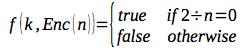 Boneh, Sahai, Waters Study FE
Show Identity-Based Encryption & Attribute-Based Encryption can be restated in terms of FE and formulated PKE (public-key encryption) in terms of FE 

[BSW] defines a FE system: 
	Keeps encryptor’s data secret but does NOT make any  	guarantees about the function 

In other words, users with access to keys for even-odd function may be able to learn things about the function itself
Functional Encryption Precisely
FE is a set of 4 algorithms (Setup, Keygen, Enc, & Dec) 
Setup: generates an Enc key, EK, and a master secret key, MSK from security parameter     : EK, MSK = Setup (     )

Keygen: generates function key FKf  for function f from MSK:
                                       FKf = Keygen(MSK, f)  

Enc: allows holder of EK to encrypt an input x that can later be used to evaluate f : m = Enc(EK, x) 

Dec: undoes Encryption: x’ = Dec(FKf, m) 

To be well-defined: f(x) = Dec(FKf, End(EK,x)) 

GOAL of FE: to prevent adversary from learning anything from  FKf = Keygen(MSK, f)  and m = Enc(EK, x) other than f(x)
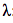 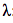 Functional Encryption as a Guessing Game
Challenger C
Adversary A
Instantiates an instance of FE
Chooses any function f
 f
FKf 
May use EK to encrypt as
many x’s as he/she wants as long as 
they are not the inputs it ultimately 
submits to C
 x0 , x1
Selects b {0,1}
uniformly at random
Enc(EK,xb ) 
So, Adversary A wins the game if it can detect whether C encrypted x0 or x1. 
To be fair, all of A’s queries must meet the condition: f(x0) = f(x1) 
If the condition is not met, A could easily tell the difference between m0 = Enc(EK,x0) and m1 = Enc(EK, x1)
Functional Encryption Security
Define an experiment that uses Gfe  that accepts the parameter, b, that determines which input to encrypt and results in a single bit b’ (that represents the adversary’s guess) 

If b = b’, then the adversary wins; otherwise, adversary loses.

If A cannot win Gfe  with more than ½ + e (where e defines the security of the scheme in terms of the security parameter), then the scheme is selective message secure
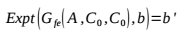 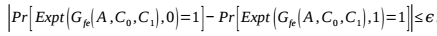 [Speaker Notes: TYPO in first expression – should be C0, C1 
C0, C1 – ARE CIRCUITS and when last parameter is 0, challenger always returns C0 and same for C1]
Public-Key Functional Encryption
FE Scheme is modified to explicitly include randomness into its algorithm: 

Public-key Enc: allows holder of EK to encrypt an input x using randomness r that can be later used in the evaluation of f: m = Enc(EK, x, r) 

Similar to public-key message encryption schemes & unless the Enc function uses randomness, repeated encryptions of the same input would be identical & easily detected by adversary in the guessing game
[Speaker Notes: VS. PRIVATE key Functional Encryption: single master holds BOTH EK and MSK – adversary A must rely on encryption oracle provided by challenge (and CANNOT ENCRYPT INPUTS ITSELF!!)

PUBLIC Key Functional Encryption: master authority holds ONLY MSK but DISTRIBUTES EK (must incorporate randomness)]
Function Private Functional Encryption (FPFE)
An obvious extension to FE is function private FE (FPFE)

In FPFE, the possessor of a functional key fk for f and a cipher-text c for m cannot determine anything about f from fk and c besides f(m) 

An application – user of cloud services (as presented by [BS15])
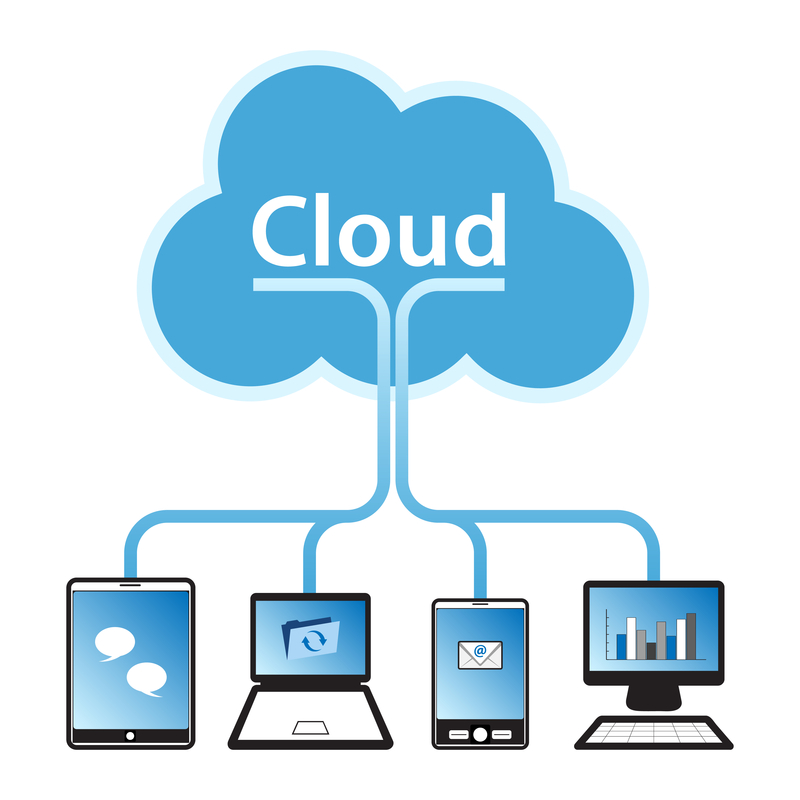 [Speaker Notes: The general definition of FPFE does not necessarily mean token-based. It is the private-key FPFE version. We can say that as we talk about the slides, I think. 

[BS15] – Brakerski & Segev 

Cloud services = user’s query and the data are both kept from the cloud provider at all times]
Context of Obfuscation
In a way, under FPFE there is already some program obfuscation at work 

But the question is – does it match the capabilities assumed to exist under the academic definition of program obfuscation?

[BB01] (2001) were the first to define different versions of obfuscation 

Strongest form (ideal) – Virtual Black Box (VBB) program obfuscation which upon defining, is found to be impossible to achieve in the general case
[Speaker Notes: [BB01] = Barak et al

SOME OBFUSCATION AT WORK under FPFE => 

Informally a PUBLIC-key FPFE meets the specification for an IO: the user can’t learn anything about the function besides its outputs and user can run program independently 

PROBLEM: constructions of public-key FPFEs do not exist, and worse, are not even well defined]
Afterthought
Since ideal VBB is impossible to achieve in the general case, they set out to propose several weaker definitions of program obfuscation – IO is one of those. 
High level picture of IO:
Challenger
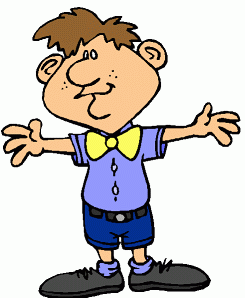 Hacker
P1,P2 
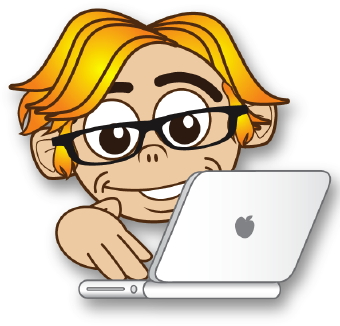 O(P1), O(P2)
Hacker cannot 
guess which program P1 or P2
was obfuscated.
If hacker can correctly determine (with some 
reasonable probability) that he/she has O(P1) and not O(P2) then obfuscation is NOT IO.
1st Candidate IO
[GGH13] published first candidate for IO 

Built on multilinear maps (Barrington’s Theorem – Prof. Mahmoody touched on during algebraic computation lecture on 4/1/15) 

While a good crypto assumption, multilinear maps are not as well studied as its relative, the bilinear map 

Wary of such untested assumptions, cryptographers have been searching for another candidate IO construction from less exotic assumptions
[Speaker Notes: [GGH13] = Garg et al]
Indistinguishability Obfuscation from Functional Encryption
Build IO scheme from FE: “to construct Indistinguishability Obfuscation from any public-key FE scheme with succinct cipher-texts and sub-exponential security”
Think of their construction: as a computer program that takes 3 assumed primitives and generates a single output:
FE
PPRF
IO
SKE
[Speaker Notes: *****GOAL OF BITANSKY & VAIKUNTANATHAN*****]
Symmetric Private-Key Encryption Scheme & PPRF
SKE: See [KL07] for standard cryptographic constructions 

PRF: efficiently computable function which emulates a random oracle

PPRF aka “puncturable pseudo-random function” is a special case of a PRF that has a special “puncturable” point 
              Let K index the PRF underlying PPRF – can be obtained by sampling 
               GenPRF. PPRF has function Punc() that takes PRF index and a point and 
                returns a punctured point
[Speaker Notes: *[KL07] Katz and Lindell “Introduction to Modern Cryptography” 

PRF: no efficient algorithm can distinguish (w/ significant advantage) between a function chosen randomly from PRF family and a random oracle (function whose outputs are fixed COMPLETELY at random)]
PPRF
K{x*} = Punc{K, x*}       (notation) 

To be a valid PPRF: 
       1.) For every x* and x, output of function obtained from PRF when 	   		indexed by punctured point K{x*} on input x matches output of function   		obtained from PRF when indexed by K on input x 


        2.) No polynomial time distinguisher can distinguish between (x*, K{x*},
                PRFK(x*)) and (x*, K{x*}, u) where u  {0,1}*
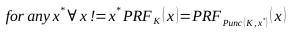 How is PPRF important?
Bitansky & Vaikuntanathan use to generate randomness for a public-key FE scheme underlying their construction 

PPRF property that bounds probability a distinguisher is able to differentiate between its output & a truly random sequence of bits is crucial in their proof that their construction is IO
Indistinguishability Obfuscation Scheme
Has single operation – obfuscate 
              Obfuscate:  takes a circuit C as a parameter and constructs c: c = 	                       			Obfuscate(C)

To be well-defined, c must behave exactly the same as C 


circuit c1 must look the same as circuit c2 generated by iO() on C2 when C1 and C2 compute the same output
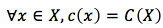 IO Guessing Game
Challenger C
Adversary A
Picks any two circuits C1 and C2 from {C}, set of circuits that perform the same computations
 C1 , C2
Selects b {0,1}
uniformly at random
iO(Cb) 
A wins the game if it is able to determine whether or not C returned iO(C1) or iO(C2).
Idea Behind IO Security
We can define an experiment that uses GiO and accepts the parameter b that determines which circuit to obfuscate and results in a single bit b’ that represents the adversary’s guess 
                   
               If b = b’, then the adversary wins; otherwise, adversary loses 

If Adversary A cannot win with greater than ½ + e probability then iO is an indistinguishable obfuscator i.e. if


    then iO is an indistinguishable obfuscator.
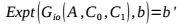 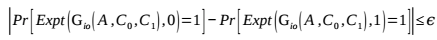 [Speaker Notes: Important part of definition of IO: possessor of an obfuscated program is not explicitly prevented from repeatedly running the program on different inputs, and after enough time, learning all possible program outputs]
Techniques
Borrowed techniques and model from Function-Private Functional Encryption in the Private-Key Setting, by Zvika Brakerski & Gil Segev 
Note: Borrowed the technique, but not the resulting primitive.
Func Priv FE
Prevent an adversary from being able to learn anything about:
f from FKf = Keygen(MSK, f) 
x from m = Encrypt(EK, x)
besides f(x) 
Func Priv FE: set of 4 algorithms – Setup, Keygen, Encrypt, Decrypt 
Crucial Difference from FE: Security definition
Func Priv FE
Security
Adversary A
Challenger C
Instantiate instance of the FPFE fpfe
 Any 2 functions f0 , f1
 Any 2 inputs x0 , x1
Selects b {0,1}
uniformly at random
FKb = Keygen(MSK, fb) 
Mb = Enc(EK, xb) 
Caveat: A must be a valid adversary: 
f0(x0) = f1(x1)
Constructing Func Priv FE
Brakerski and Segev construct a func priv FE using the two-key paradigm: f’s description is “encrypted” twice:
With symmetric private key from SKE scheme
With underlying FE’s MSK (as would be done by any FE’s Keygen).
Result: Function key Fkfpfe hides description of f from anyone who does not possess the symmetric private-key used in (1).
Constructing Func Priv FE (cont)
Input functionality:
F
1.
F
= Enc(SK, f)
2.
Uf
(K, x) = U(Dec(K,            ), x)
F
3.
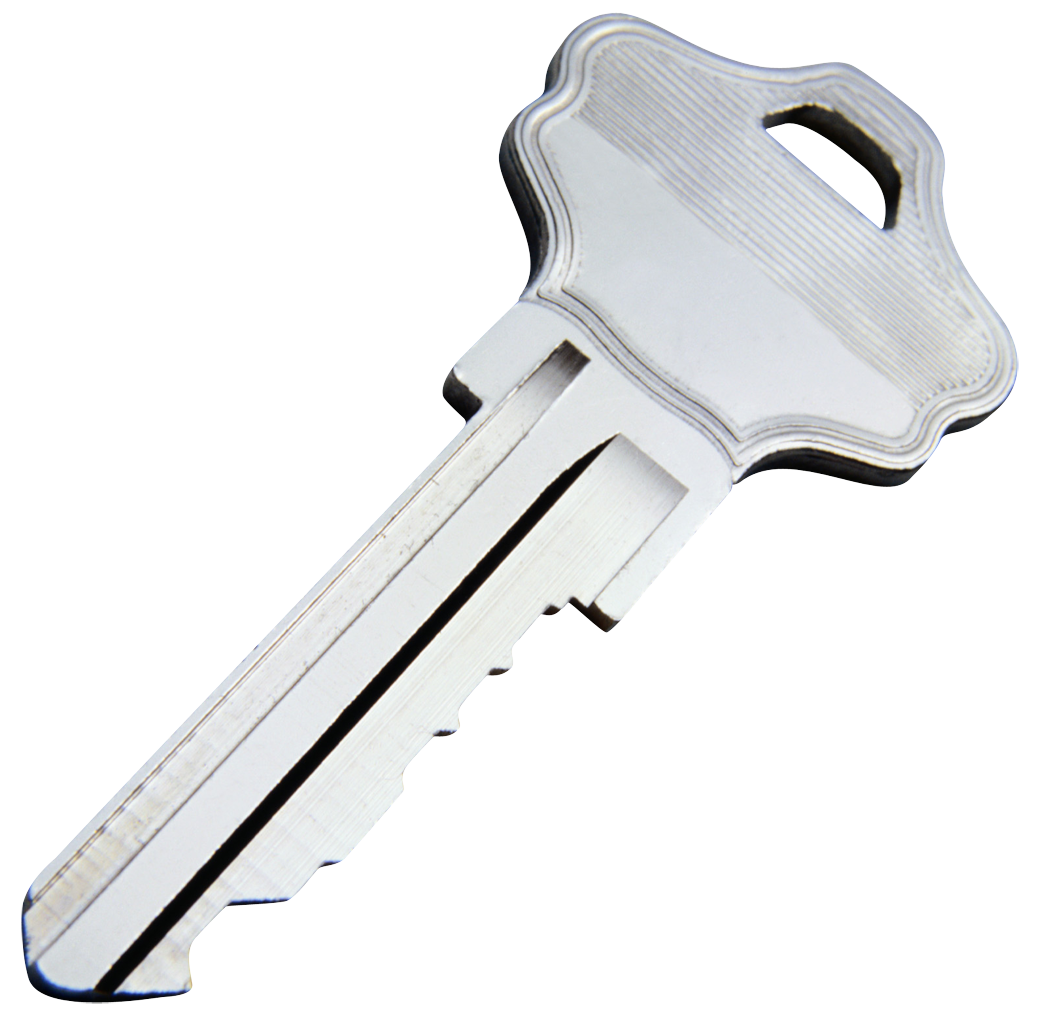 = FE.Keygen(MSK, Uf))
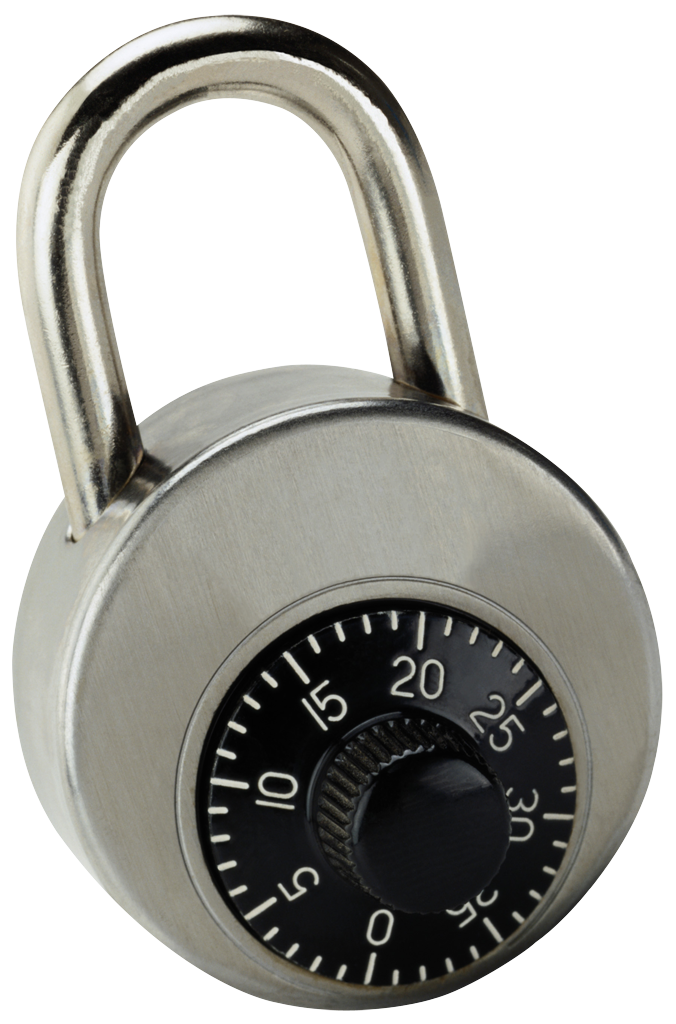 4.
= FE.Enc(KE, (SK, x))
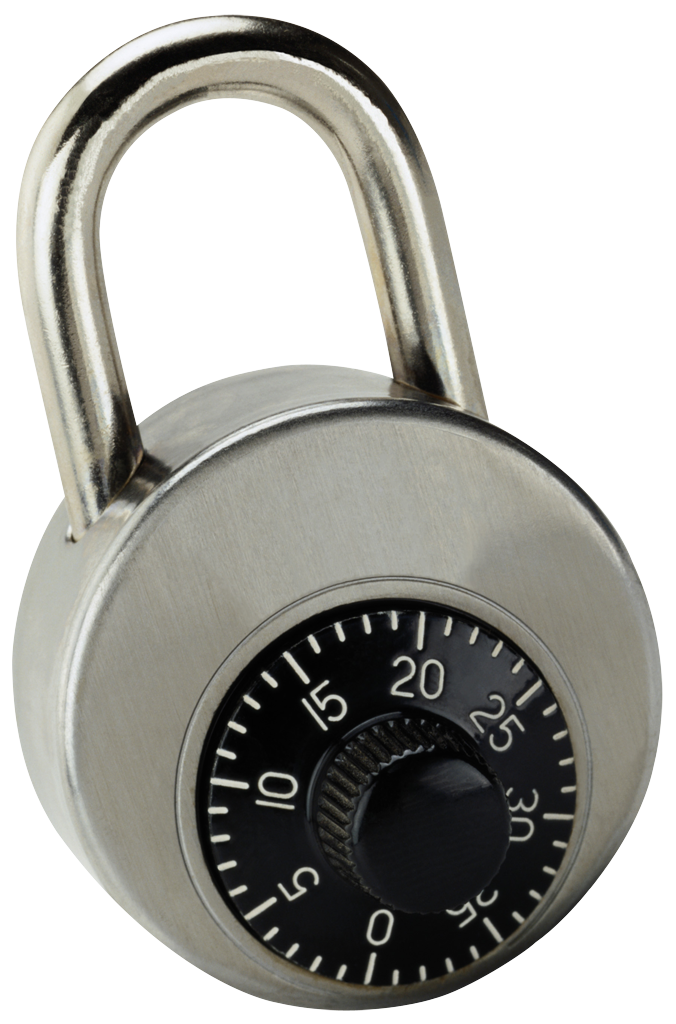 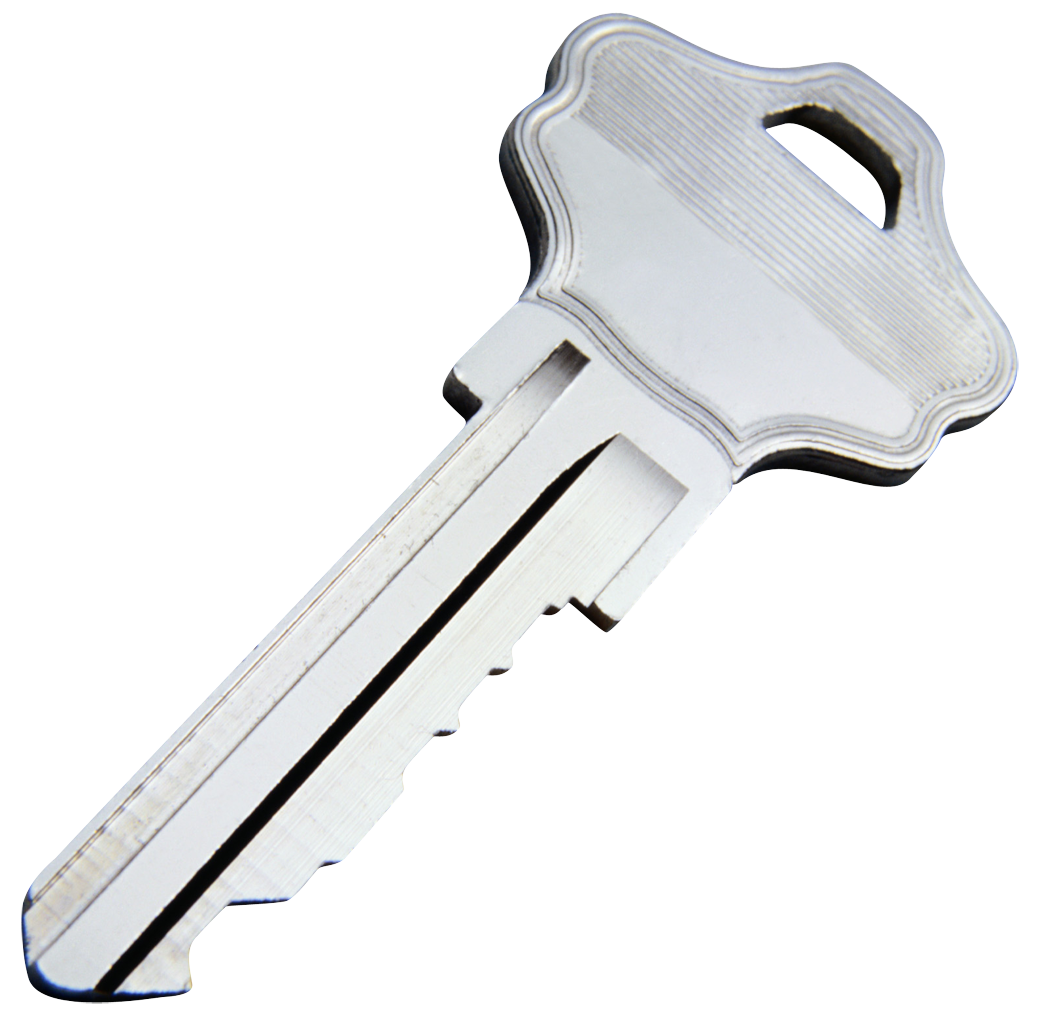 Uf
(SK, x) = U(Dec(SK,            ), x)
F
F
(x) =
[Speaker Notes: Note that, by definition of FE, the “Lock” hides the parameters – therefore, SK and is hidden from the possesor of the key.]
Constructing Func Priv FE (cont)
The security of construction as defined is impossible to prove. 
But it’s close.
The difference is in the construction of Uf.
Func Priv FE Precisely
Brakerski and Segev construct their FPFE given
FE fe (with operations fe.Enc, fe.Setup, fe.Keygen, and fe.Dec)
SKE ske 
Their func priv FE has Setup, Keygen, Encrypt and Decrypt operations.
Func Priv FE Precisely (cont)
Setup: generates MSK from security parameter using the underlying FE and SKE:

Keygen: generates function-hiding function key for a function Uf that is related to f:
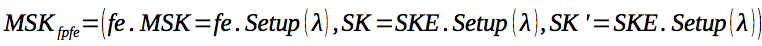 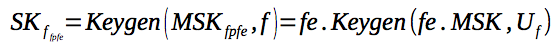 Func Priv FE Precisely (cont)
Uf is defined as:
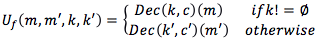 where
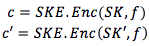 [Speaker Notes: Make sure to note the following things!

IMPORTANT: notice Uf reveals nothing about f as long as SK and SK’ are kept hidden 
Distributing Uf much less SKf fpfe  does not compromise secrecy of the function f]
Func Priv FE Precisely (cont)
Encrypt: allows holder of MSKfpfe to encrypt an input x that can be later used in the evaluation of f 

Decrypt: undoes Enc operation and effectively calculates f(x)
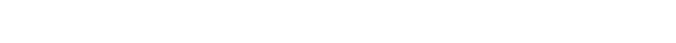 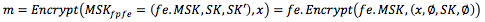 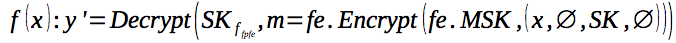 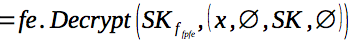 Func Priv FE Summary
Only the party who holds symmetric keys and fe’s MSK is able to create inputs to function-hiding function key.
In order to create an input applicable to the function-hiding function key, a user must ask for their input to be encrypted.
That output is often referred to as a token.
The scheme is sometimes referred to as token-based FE.
[Speaker Notes: In a way, symmetric keys and fe’s MSK make up a private key for the func priv FE]
Down to business: IO from FE
That construction is very nearly good enough for IO.
Good: The user (evaluator) possesses the functionality
Bad: The user cannot generate inputs independently of a master authority
A public-key func priv FE would correct that limitation
Brakerski & Segev say such schemes are inherently impossible to construct.
But that does not mean they are not useful for constructing an IO.
Thought Experiment
Imagine a world where VBB program obfuscation existed.
Couple that with a private-key func priv FE:
Instantiate the private-key func priv FE fpfe
Instantiate the VBB obfuscator O 
Use fpfe.Keygen to generate a function-hiding function key FKf  for input function f 
Use O to obfuscate fpfe.Enc()
Give user FKf and O(fpfe.Enc())
Thought Experiment, Visually
Input functionality:
F
1.
F
= Enc(SK, f)
2.
Uf
(K, x) = U(Dec(K,            ), x)
F
3.
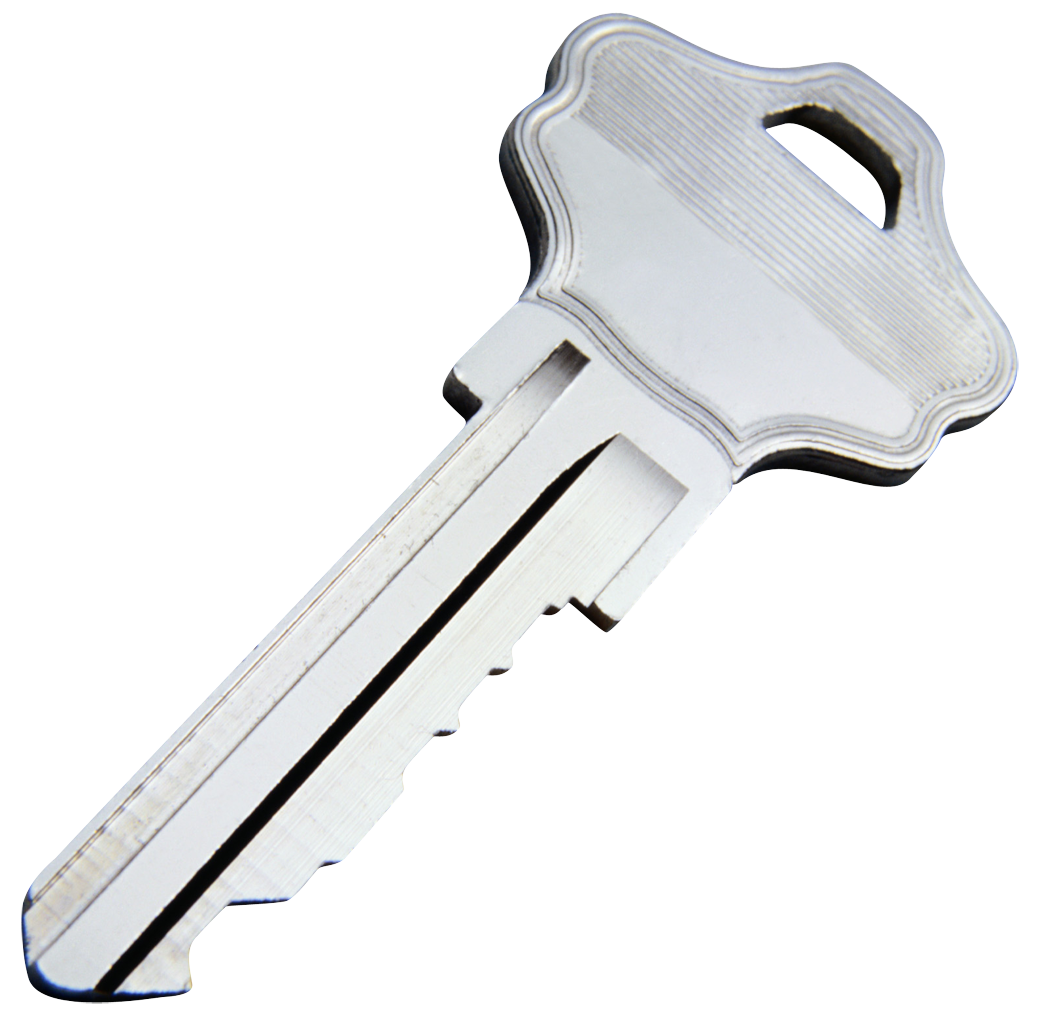 = FE.Keygen(MSK, Uf))
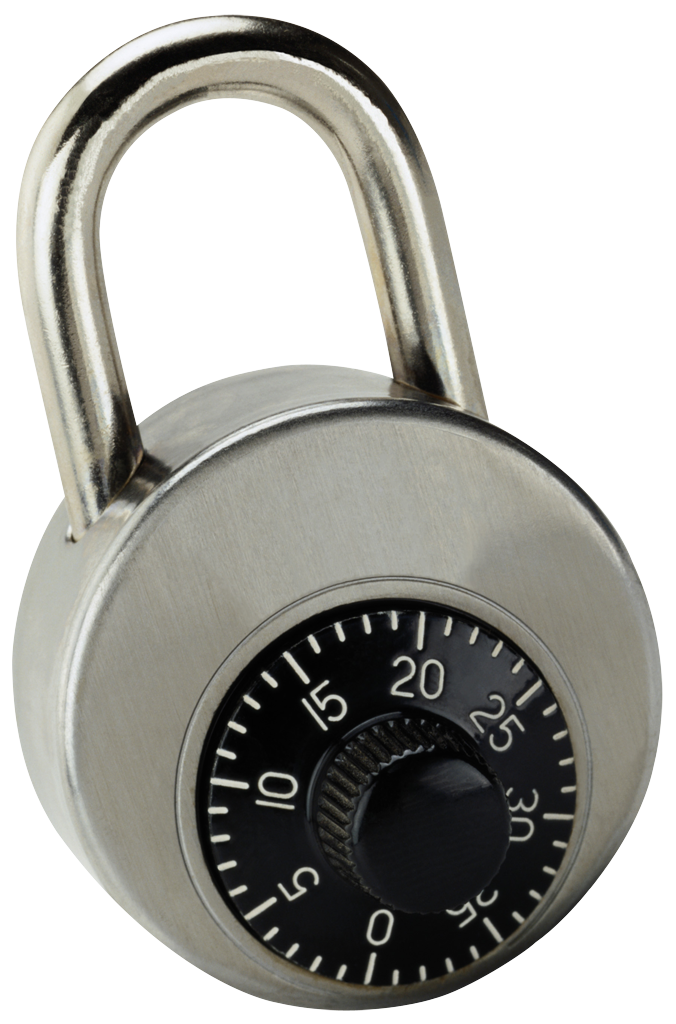 4.
=
(FE.Enc(KE, (SK, x)))
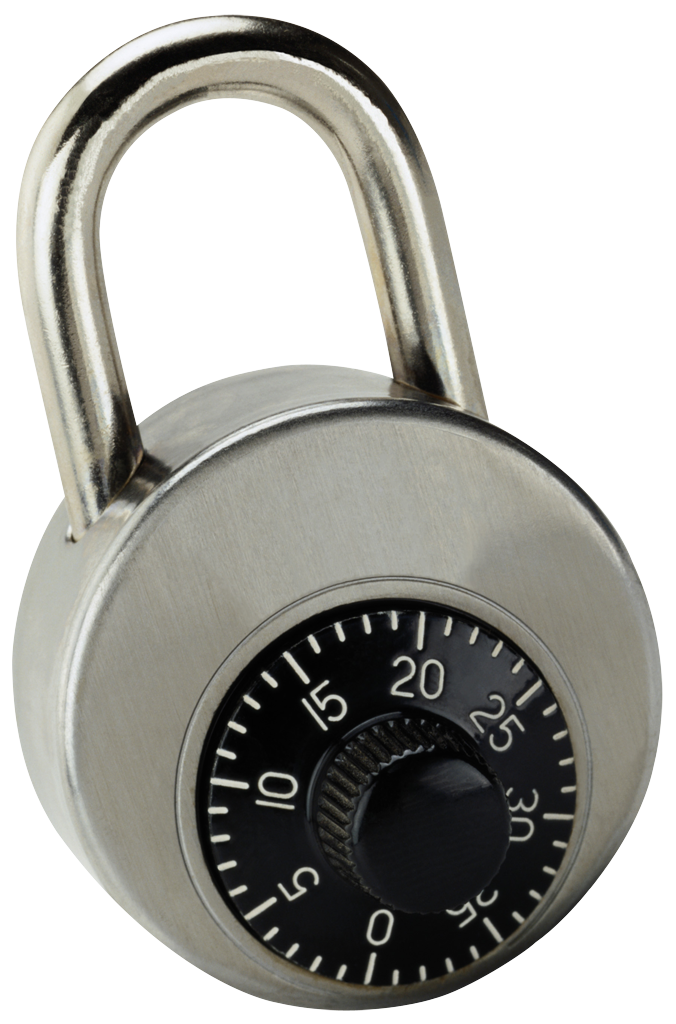 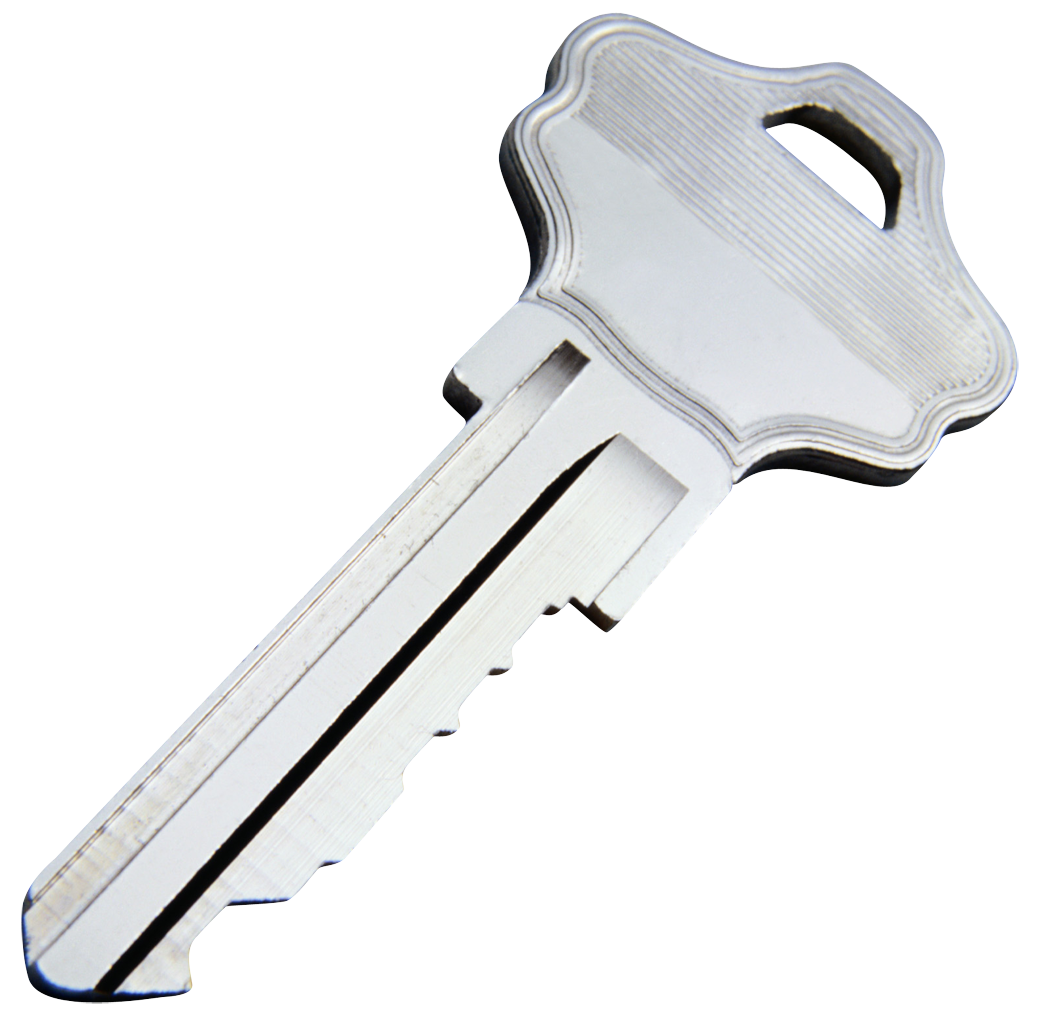 Uf
(SK, x) = U(Dec(SK,            ), x)
F
F
(x) =
[Speaker Notes: Note that, by definition of FE, the “Lock” hides the parameters – therefore, SK and is hidden from the possesor of the key.]
But 1st Attempt Fails! Why?
Good:
the user with access to O(fpfe.Enc()) would not be able to learn the secret key that hid f but could create his/her own inputs to f 
Second criteria of IO is met.
Bad:
VBB program obfuscation does not exist 
Decision?
Recursive Obfuscator
Define a recursive obfuscator
At each step of recursion use a public-key FE that generates an obfuscation of a circuit whose description is n bits long, assuming that there is an obfuscation of the n-1 bit prefix.
Go Back to The Thought Experiment
Input functionality:
F
1.
F
= Enc(SK, f)
2.
Uf
(K, x) = U(Dec(K,            ), x)
F
3.
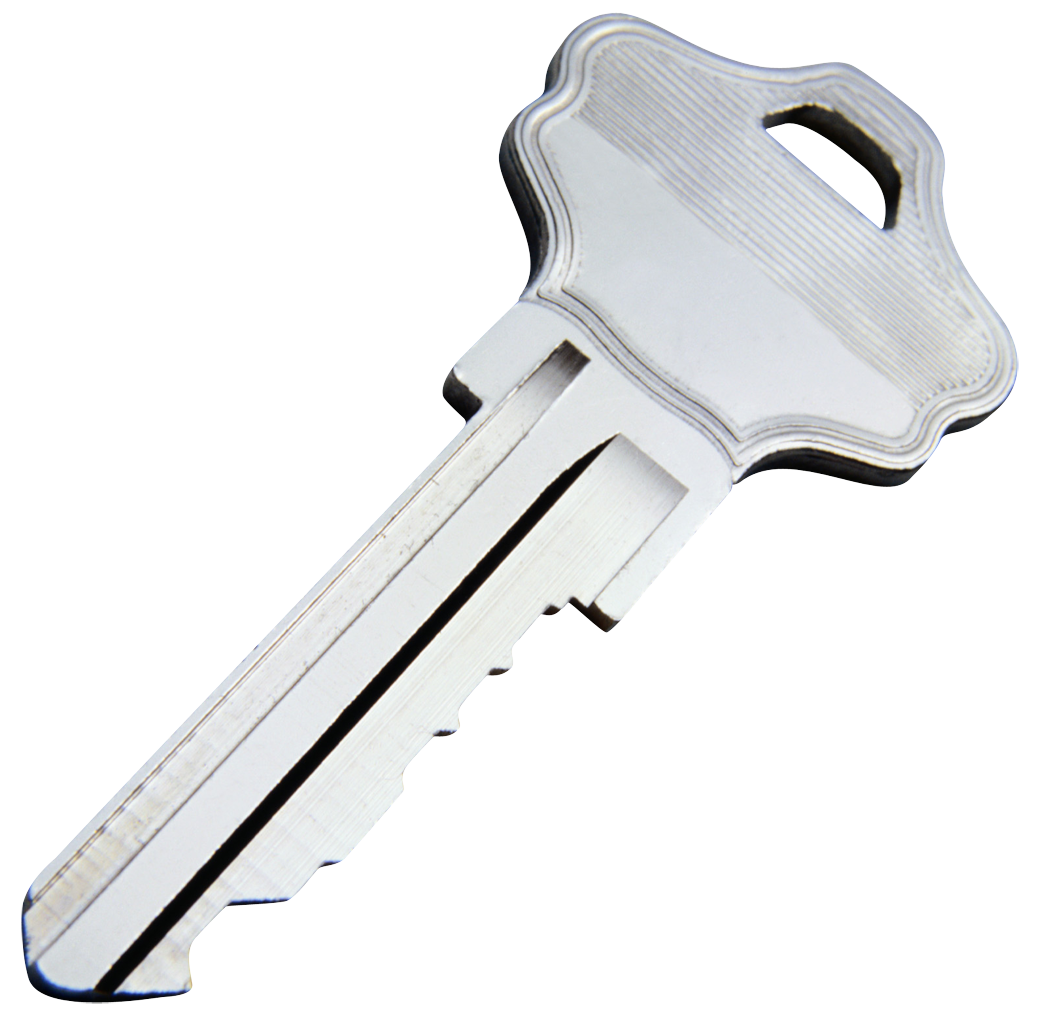 = FE.Keygen(MSK, Uf))
Obfuscate this
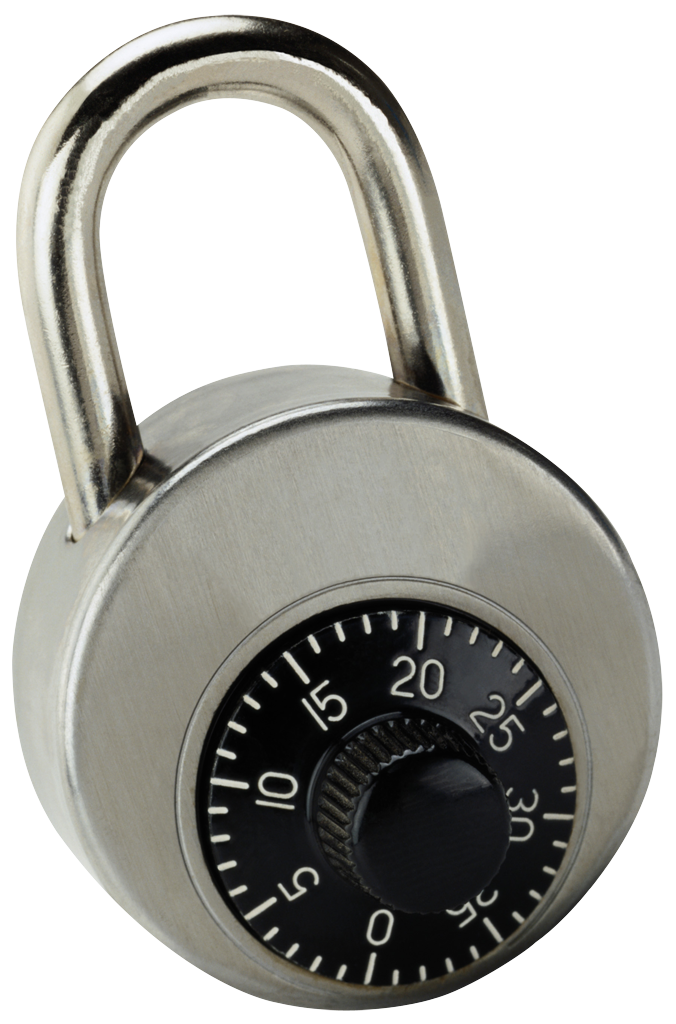 4.
=
(FE.Enc(KE, (SK, x)))
x = [x0, x1, … xn-1, 0] or [x0, x1, … xn-1, 1]
{ (FE.Enc(KE, (SK, [x0, x1, … xn-1, 0]))), (FE.Enc(KE, (SK, [x0, x1, … xn-1, 1]))) }
[Speaker Notes: Note that, by definition of FE, the “Lock” hides the parameters – therefore, SK and is hidden from the possesor of the key.]
Recursive Obfuscator Construction
Authors call this recursive obfuscator rO.Obf and define it on 3 parameters:
circuit input size n
circuit C 
security parameter λ 
Main Idea here: An IO for a circuit C: {0,1}n  {0,1} is created with a single invocation
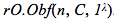 Recursive Obfuscator Construction (cont)
Requires instantiation of 3 underlying crypto objects:
 fe: public-key FE scheme with sub-exponential-security 
 ske: symmetric private key encryption scheme with sub-exponential security 
 pprf: a PPRF with sub-exponential security
Recursive Obfuscator Construction (cont)
Output of rO.Obf is a pair (E, FK):
 E: obfuscated token
 FK: function key for the circuit C’ , a circuit derived from an encrypted version of C
To calculate C for some input x, user simply invokes fe.Dec(FK, E(x))
Recursive Obfuscation Algorithm
Is input a single bit (n=1)? 
Yes: Return (C(0), C(1)) 
No: Construct values to build recursive call to rO.Obf
Recursive Obfuscation Algorithm
Generate master public key & master secret key from fe:
MPKn, MSKn = fe.Setup(1λ)
MSKn is used to generate a function key for C’
MPKn is used to generated inputs for that function key
Recursive Obfuscation Algorithm
Generate two symmetric secret keys: 
SK0 = ske.Setup(), 
SK1 = ske.Setup()
Recursive Obfuscation Algorithm
Encrypt C using those secret keys: 
CT0 = ske.Enc(SK0, C), 
CT1 = ske.Enc(SK1, C)
Recursive Obfuscation Algorithm
Define circuit C’ using U, universal circuit: 
C’(xn, SK, B) = U(ske.Dec(SK, CTB), xn)
Recursive Obfuscation Algorithm
Define FK: 
FKn = fe.Keygen(MSKn, C’)
Recursive Obfuscation Algorithm
Generate a seed for the Puncturable PRF: 
Kn = Genpprf(1λ)
Recursive Obfuscation Algorithm
Define E: 
E = {E0, E1}  
where
E0 = {fe.Enc(MPKn , ([x0,x1,…xn-1,0],SK0,0), PPRFKn(([x0, x1, … xn-1, 0]))}
E1 = {fe.Enc(MPKn , ([x0,x1,…xn-1,1],SK0,0), PPRFKn(([x0, x1, … xn-1, 1]))}
Recursive Obfuscation Algorithm
Invoke the recursive obfuscator on E:
En-1 = rO.Obf(n-1, E, 1λ)

Output (En-1, FK)
Recursive Obfuscation Algorithm
Breath.
Proof of IO
Recall security definition of IO:

Restated:
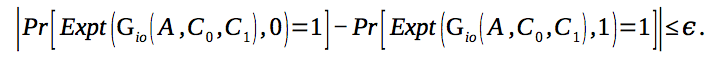 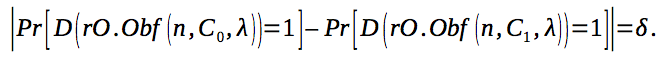 Proof of IO (cont)
Bounding the difference between obfuscating C0 and C1:
Recursive obfuscation invocation may embed different symmetric keys
E0 = {fe.Enc(MPKn , ([x0,x1,…xn-1,0],SKα,α), PPRFKn(([x0, x1, … xn-1, 0]))}
Allow the CTs to encrypt different circuits
CT0 = ske.Enc(SK0, Cγ0), 
CT1 = ske.Enc(SK1, Cγ1)
Proof of IO (cont)
Define a hybrid H(α, γ0, γ1).
DH: A distinguisher for the hybrids
H(0,0,0) and H(0,1,1) are the equivalent of obfuscating C0 and C1, respectively.
Proof of IO (cont)
How can we get from H(0,0,0) to H(0,1,1) in a way that bounds the probability that D can distinguish between the worlds? 

     1. H(0,0,0) and H(0,0,1): difference between these worlds is γ1 
      distance btwn worlds is bounded by security of SKE ske

     2. H(0,0,1) and H(1,0,1): difference between these worlds is α

     3. H(1,0,1) and H(1,1,1): difference between these worlds is γ0 
        distance btwn worlds is bounded by security of SKE ske

     4. H(1,1,1) and H(0,1,1): difference between these worlds is α
Proof of IO (cont)
Effectively calculating distance between worlds in (2) & (4) requires another hybrid argument
The hybrid argument relies on the combination of indistinguishability of function keys (by definition of FE) and PPRF outputs.
Difference between hybrid worlds is due to accumulation of distances between n – 1  different outputs that result from rO.Obf 
Sub-exponential security is crucial!
Proof of IO (cont)
Conclude construction is an IO by algebraic manipulation of probabilities of success of D for various hybrids.
Future Directions & Open Questions
Several paths for improvement 

How could we show the authors’ construction did not need to have “sub-exponential security”? 

Authors mention it would be awesome if the construction could use private-key FE scheme since this would eliminate having to use a PPRF
Conclusion
In Indistinguishability Obfuscation from Functional Encryption, Bitanksy and Vaikuntanathan propose an IO scheme constructed from FE primitives  
Ultimately they show FE implies IO (and since IO implies FE) – therefore they are equivalent (“up to some sub-exponential loss”)
The End
Thanks Nir Bitansky & Vinod Vaikuntanathan!
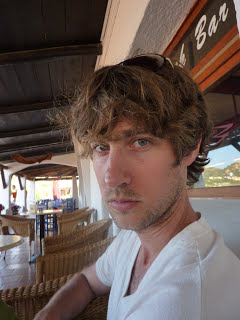 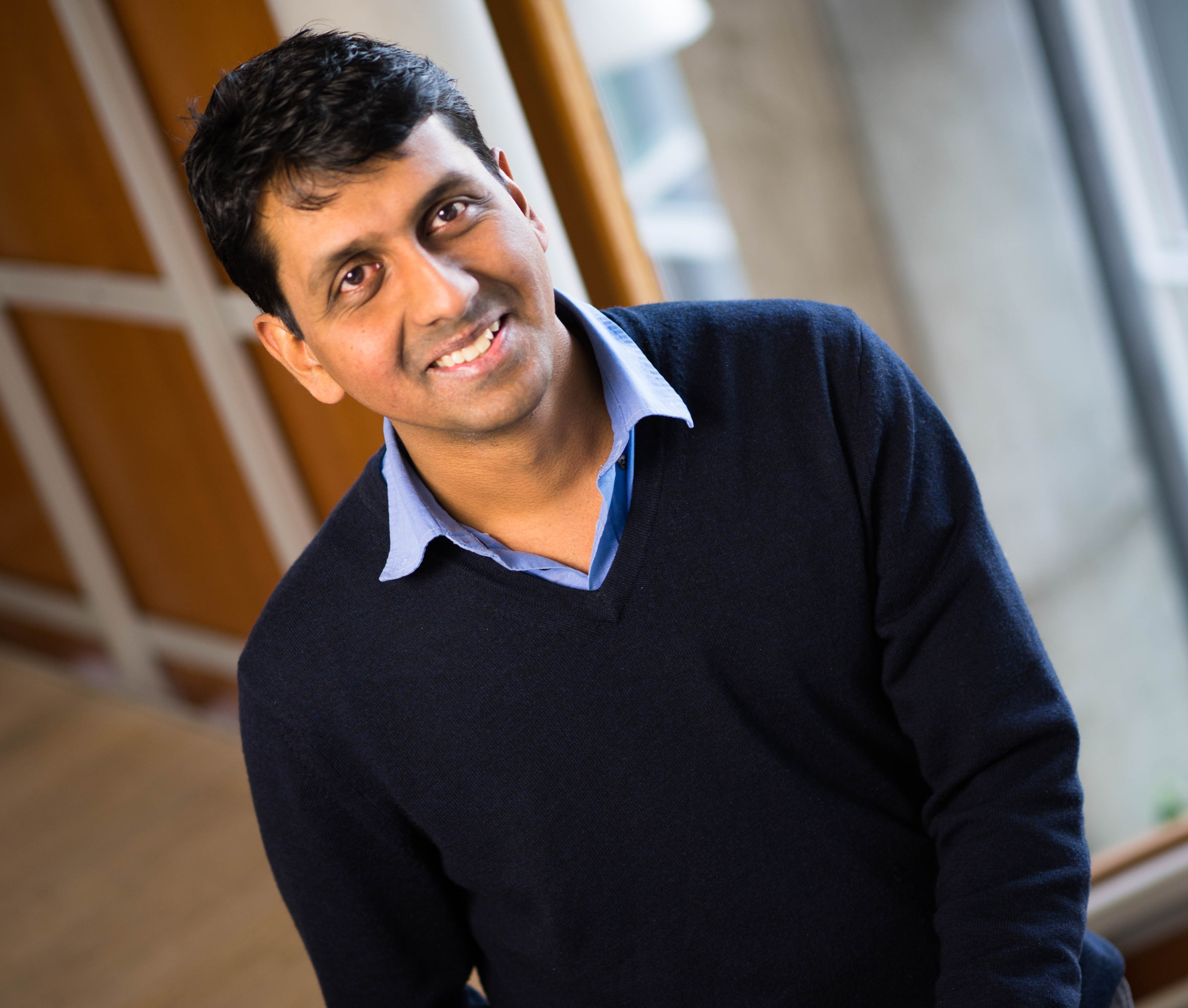